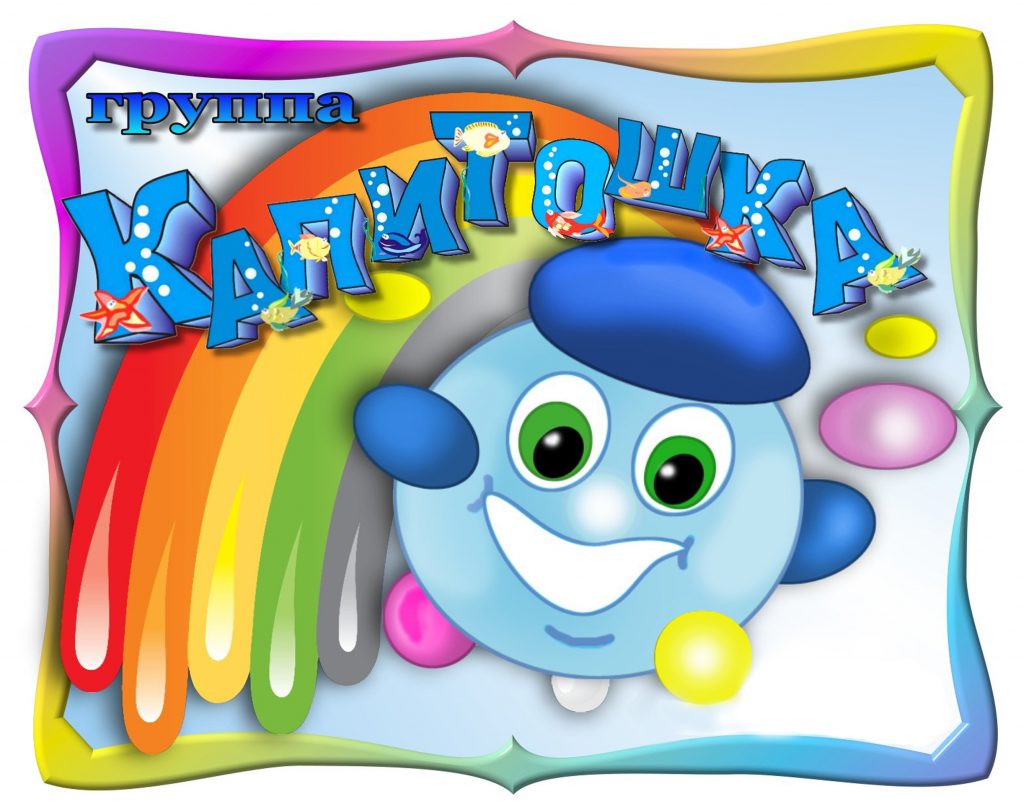 Наша предметно-пространственная развивающая среда в группе
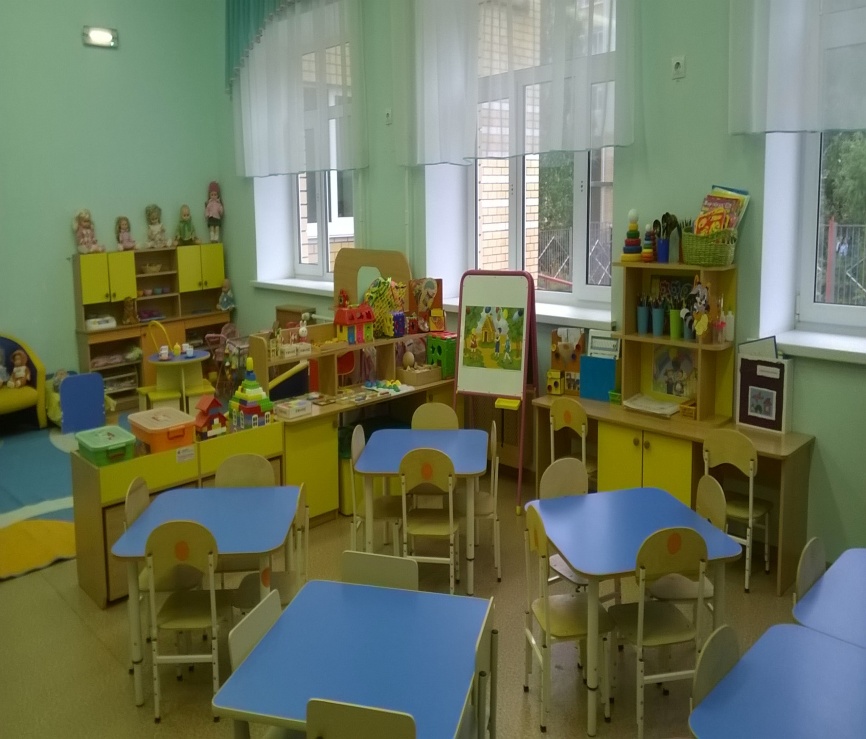 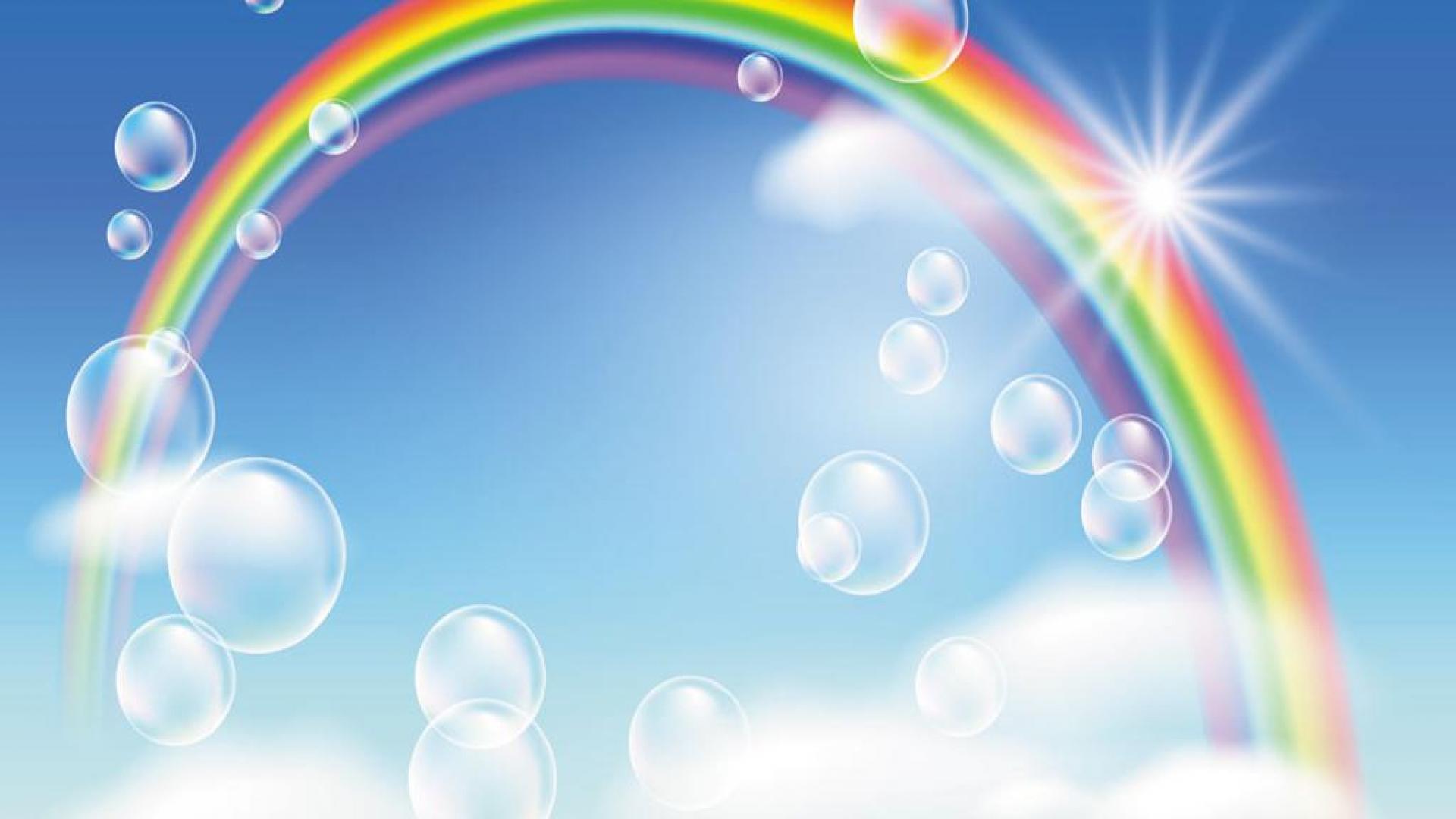 Термин предметно-развивающая среда обозначает методически грамотно организованную систему вещественных объектов, задействованных в деятельности ребёнка и стимулирующих всестороннее развитие его личности. Другими словами, это условия, способствующие полноценному психофизиологическому развитию ребенка.
Предметно – пространственная развивающая среда  группы организована
 с учетом требований ФГОС, где четко прослеживаются 
все пять образовательных областей:
1) социально-коммуникативная,
2) познавательная,
3) речевая,
4) художественно-эстетическая,
5) физическая.

Развивающая предметно-пространственная среда должна быть:
 насыщенной
 трансформируемой
 полифункциональной
 вариативной
 доступной
 безопасной
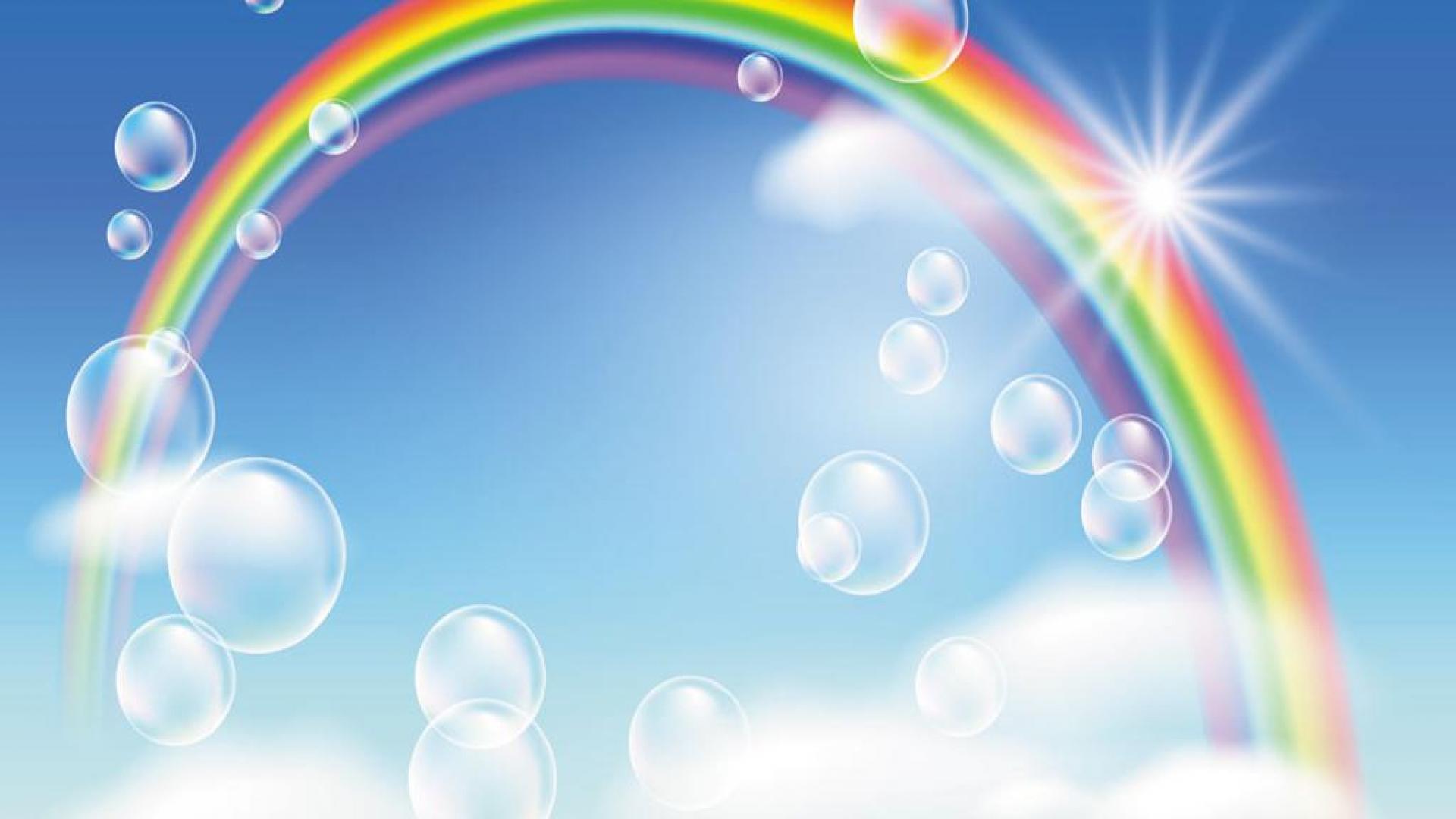 Социально-коммуникативная область
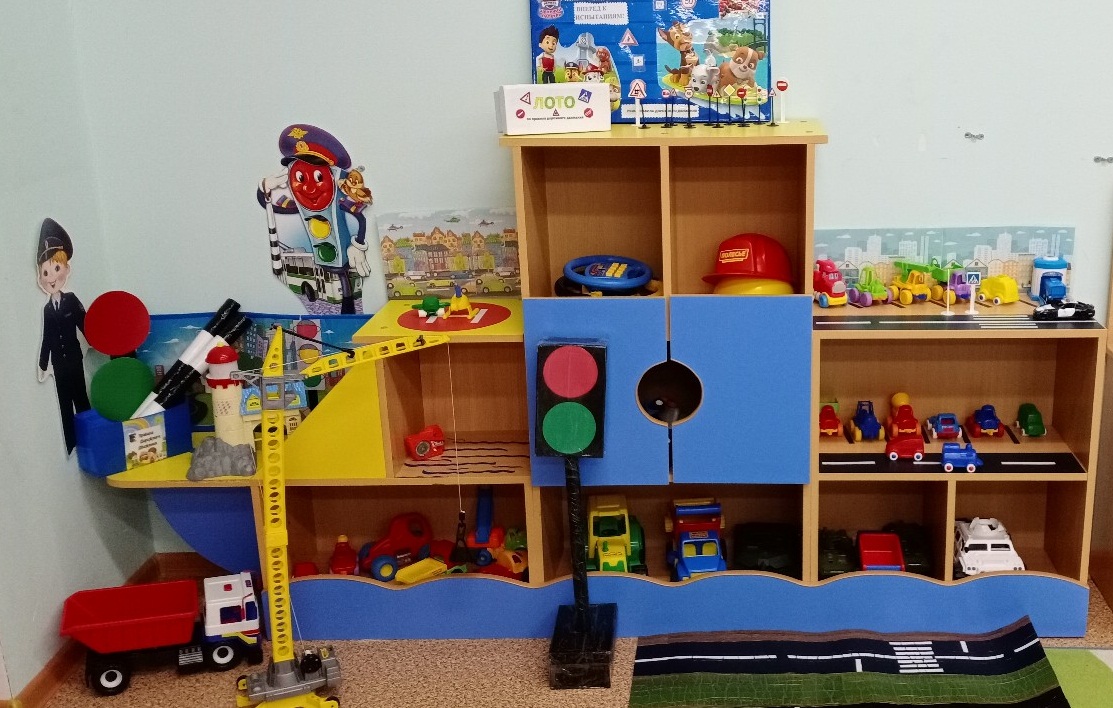 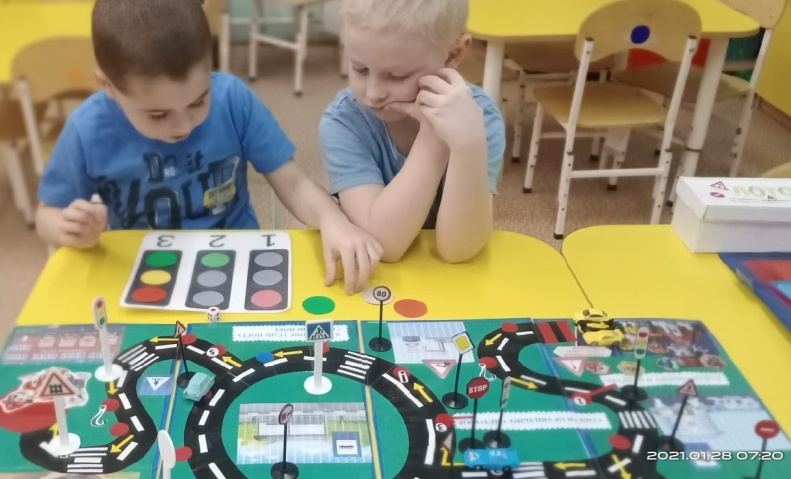 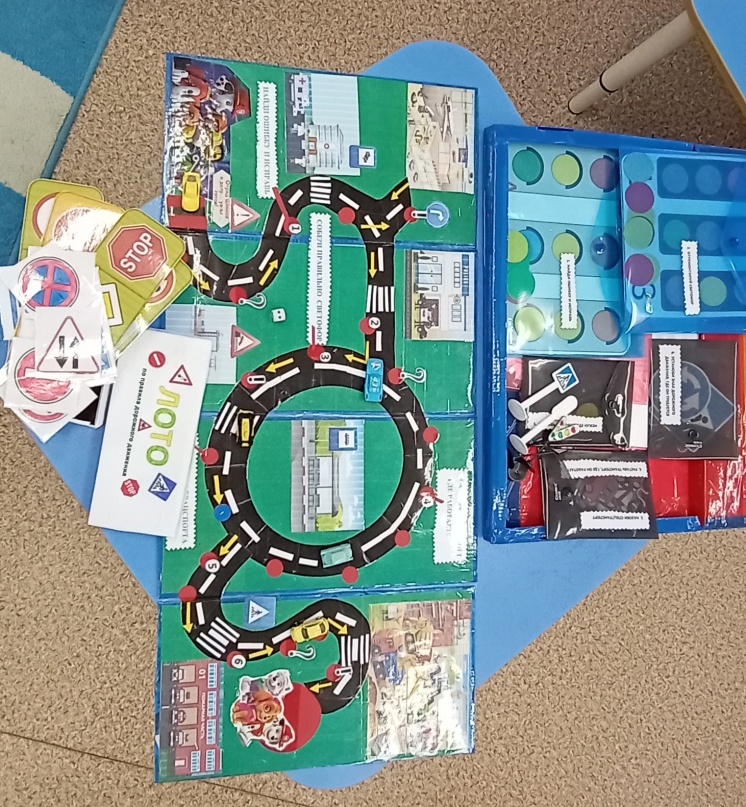 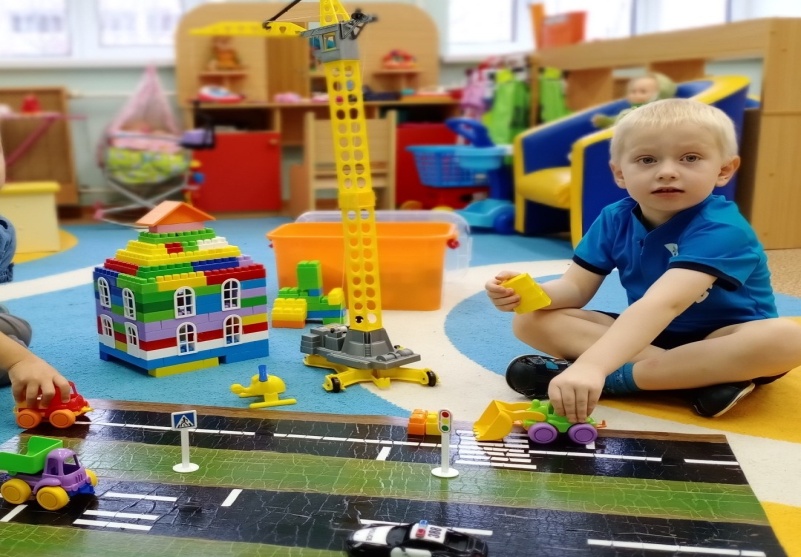 Центр ПДД и безопасности
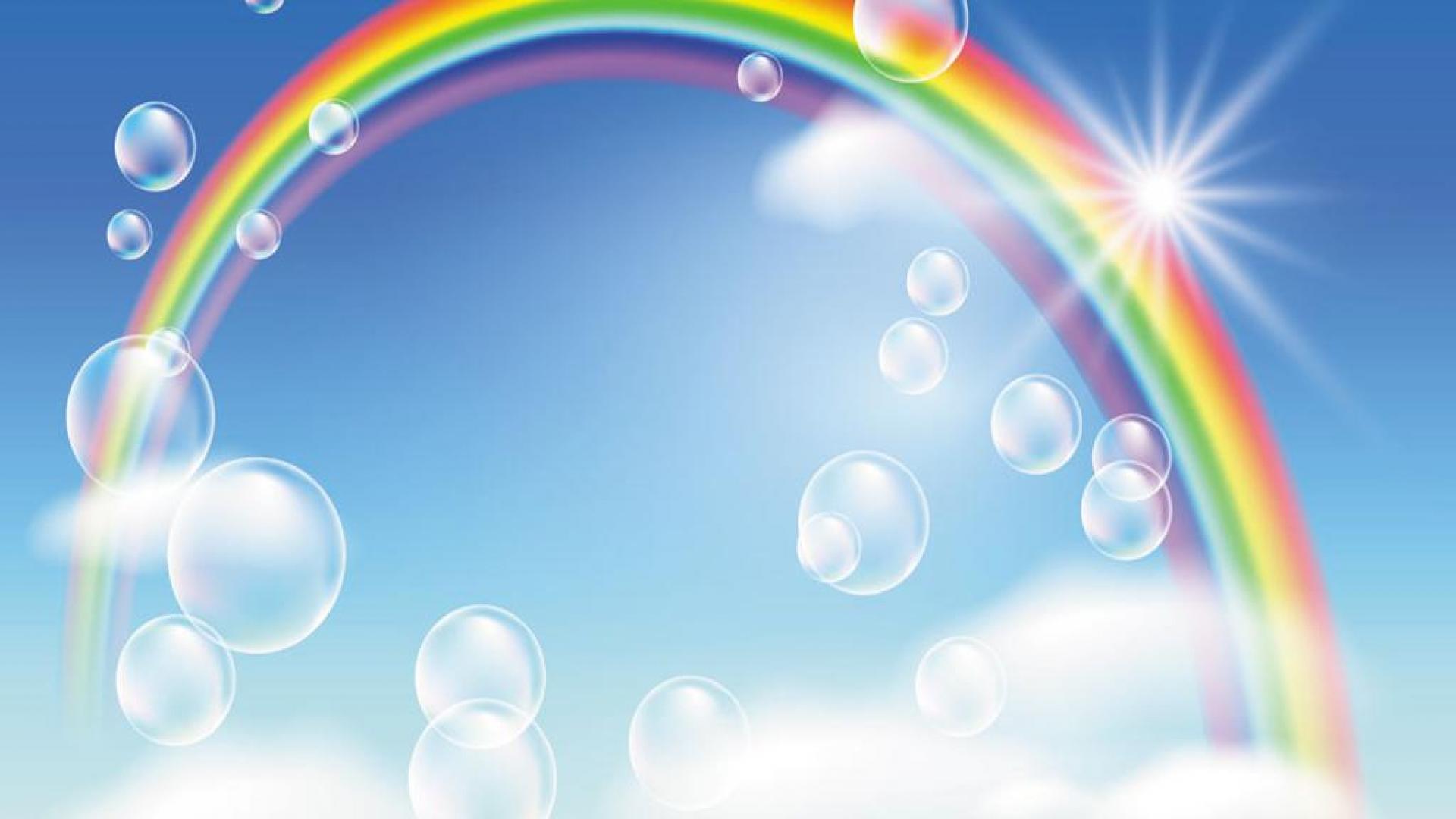 Социально-коммуникативная область
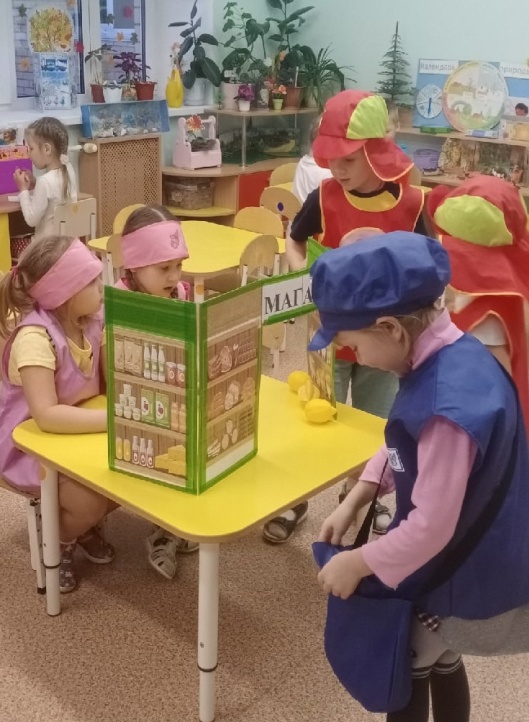 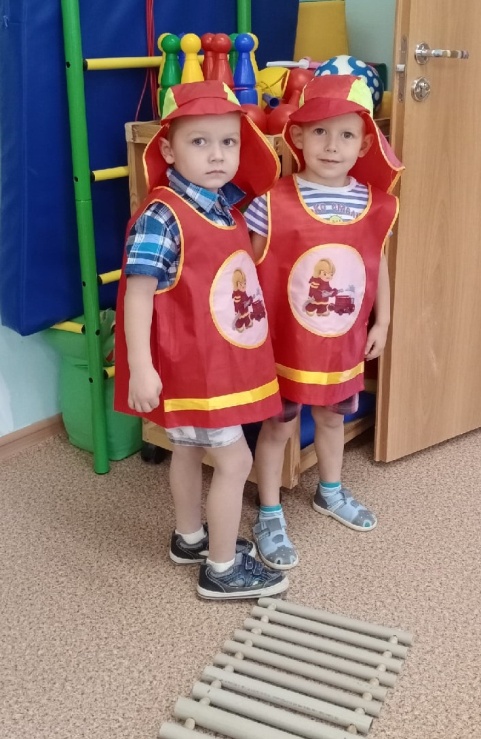 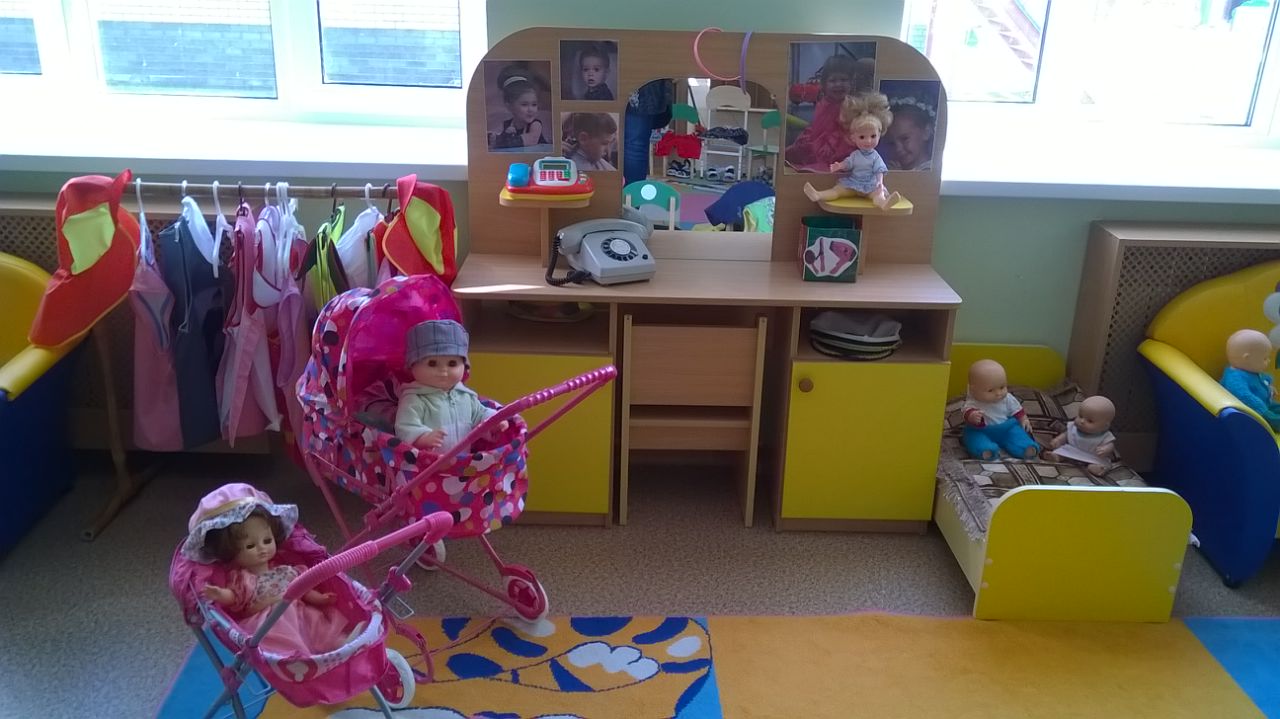 Центр сюжетно-ролевой игры, труда и дежурства
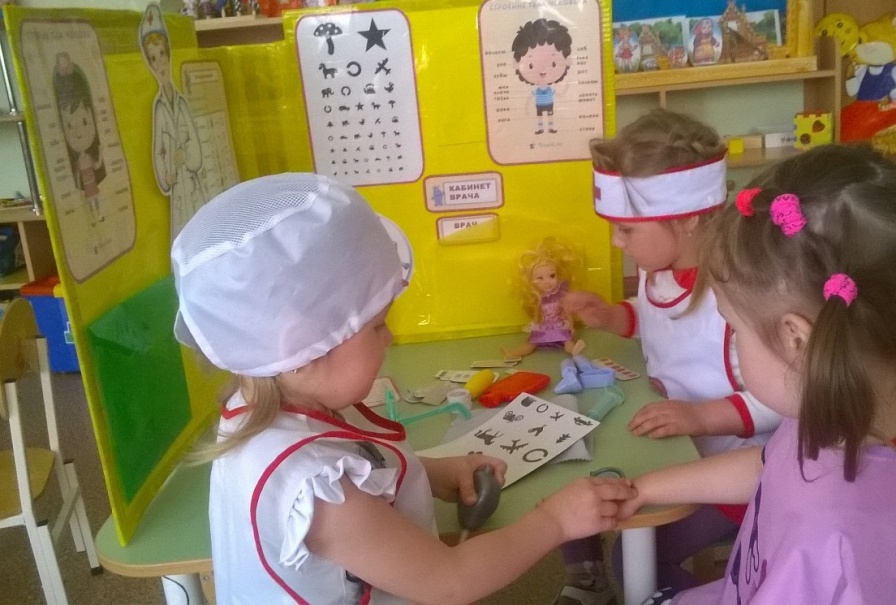 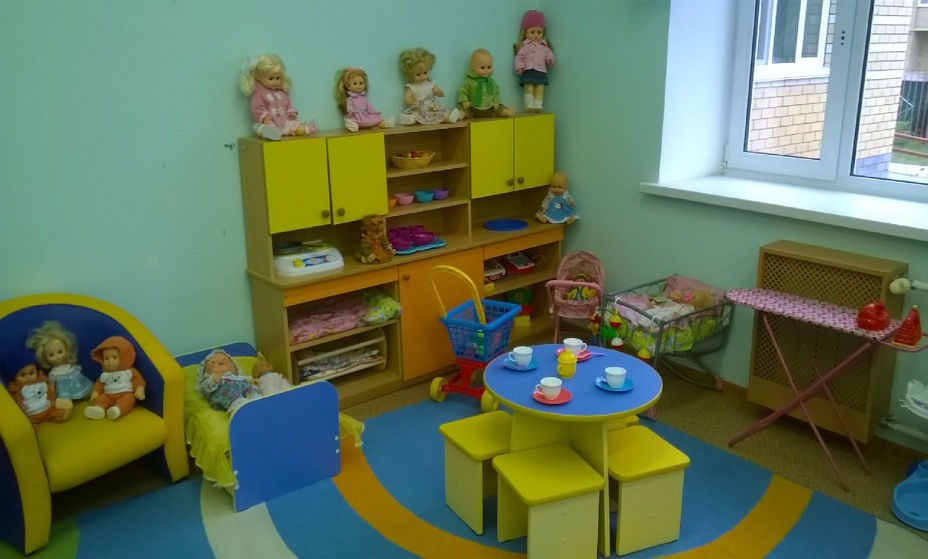 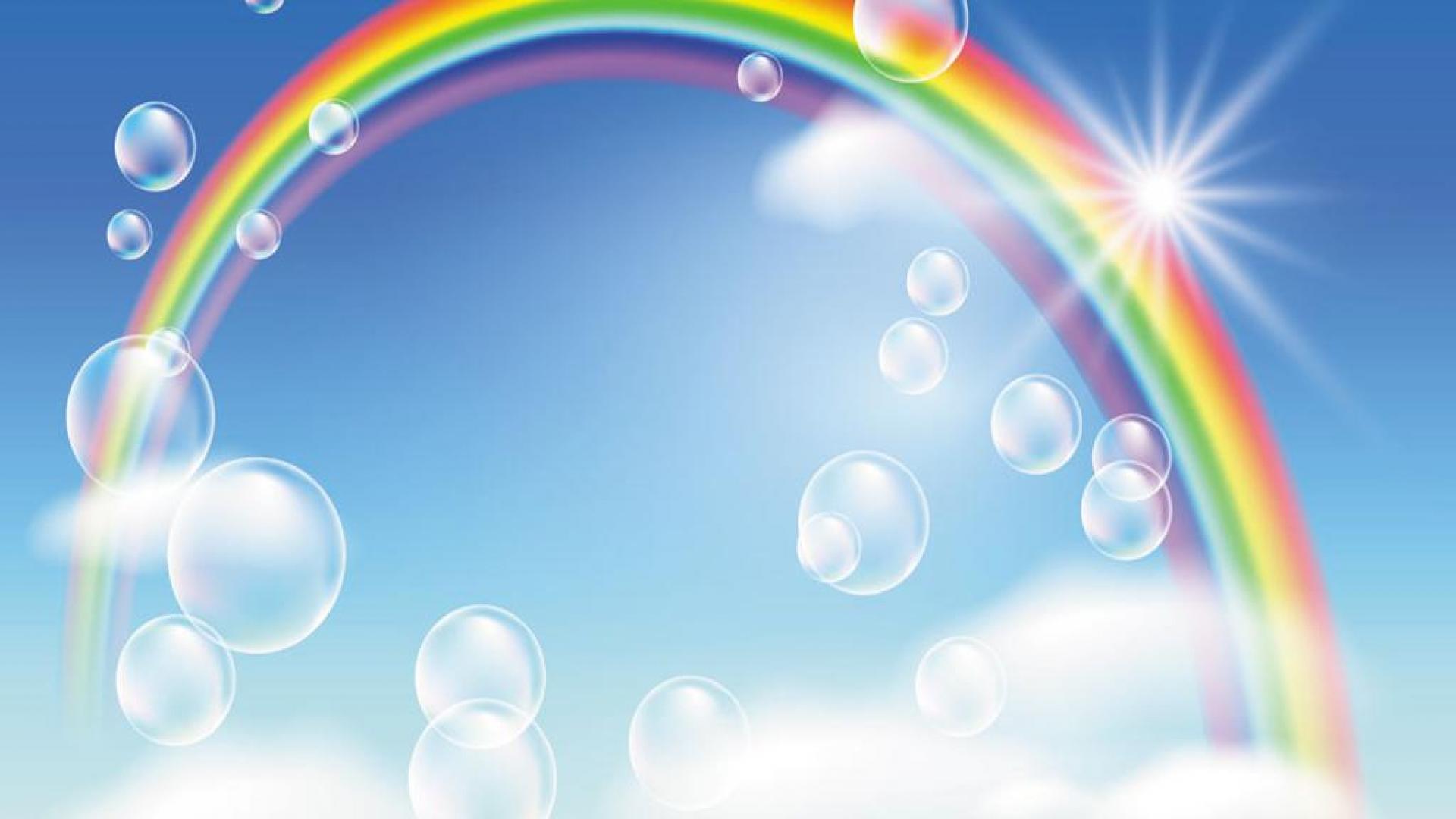 Познавательное развитие
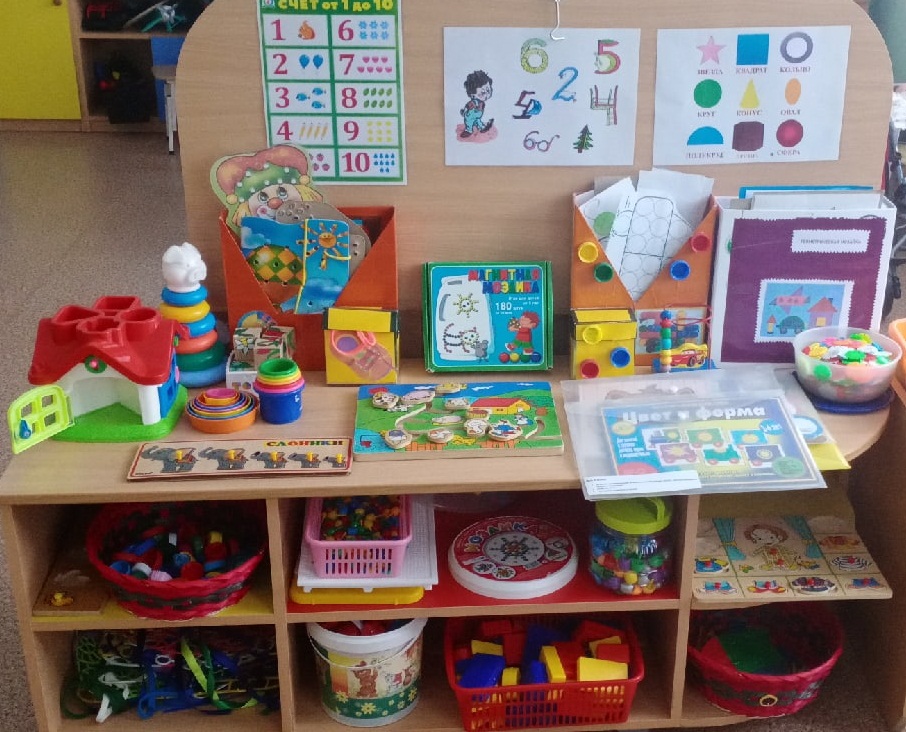 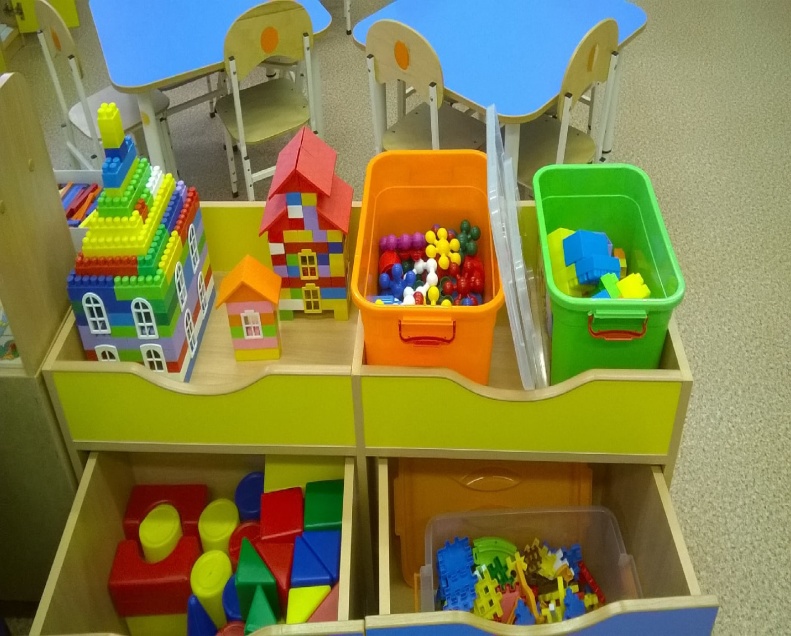 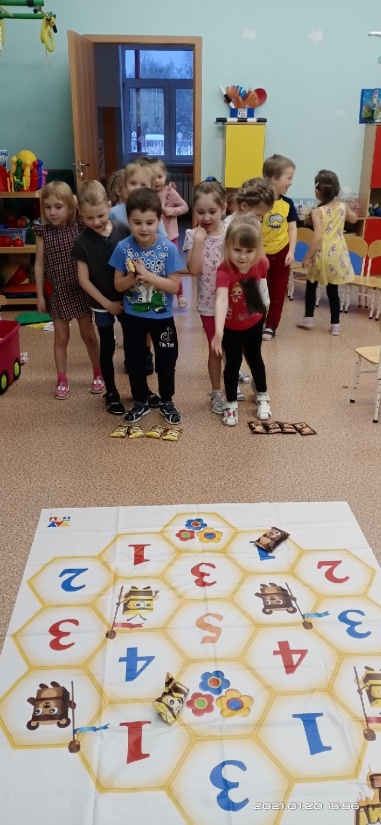 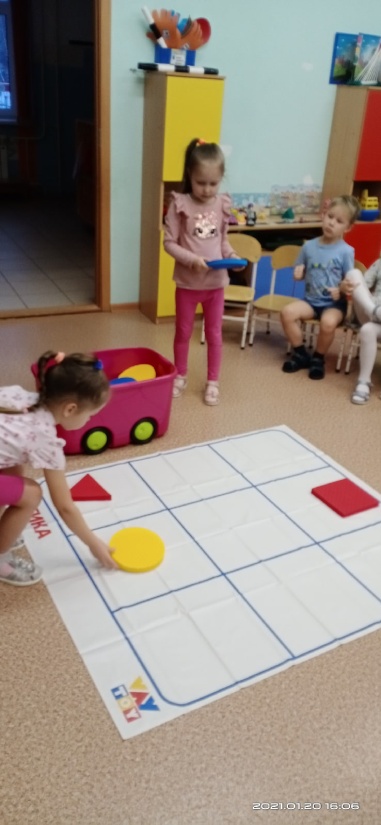 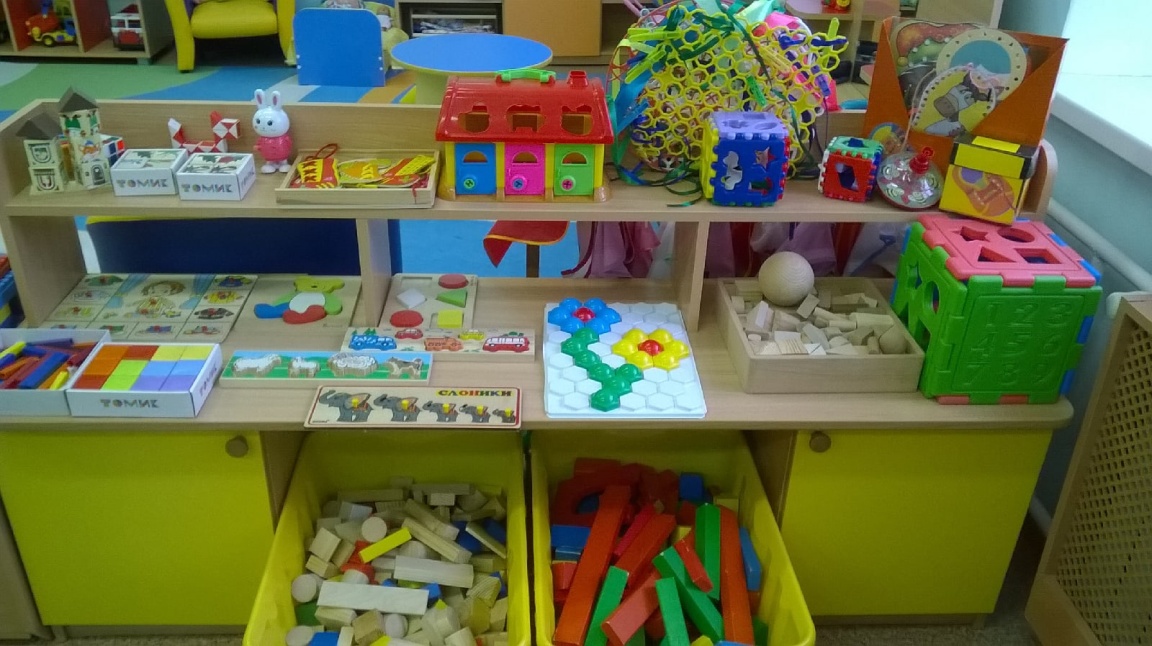 Центр математики и конструирования
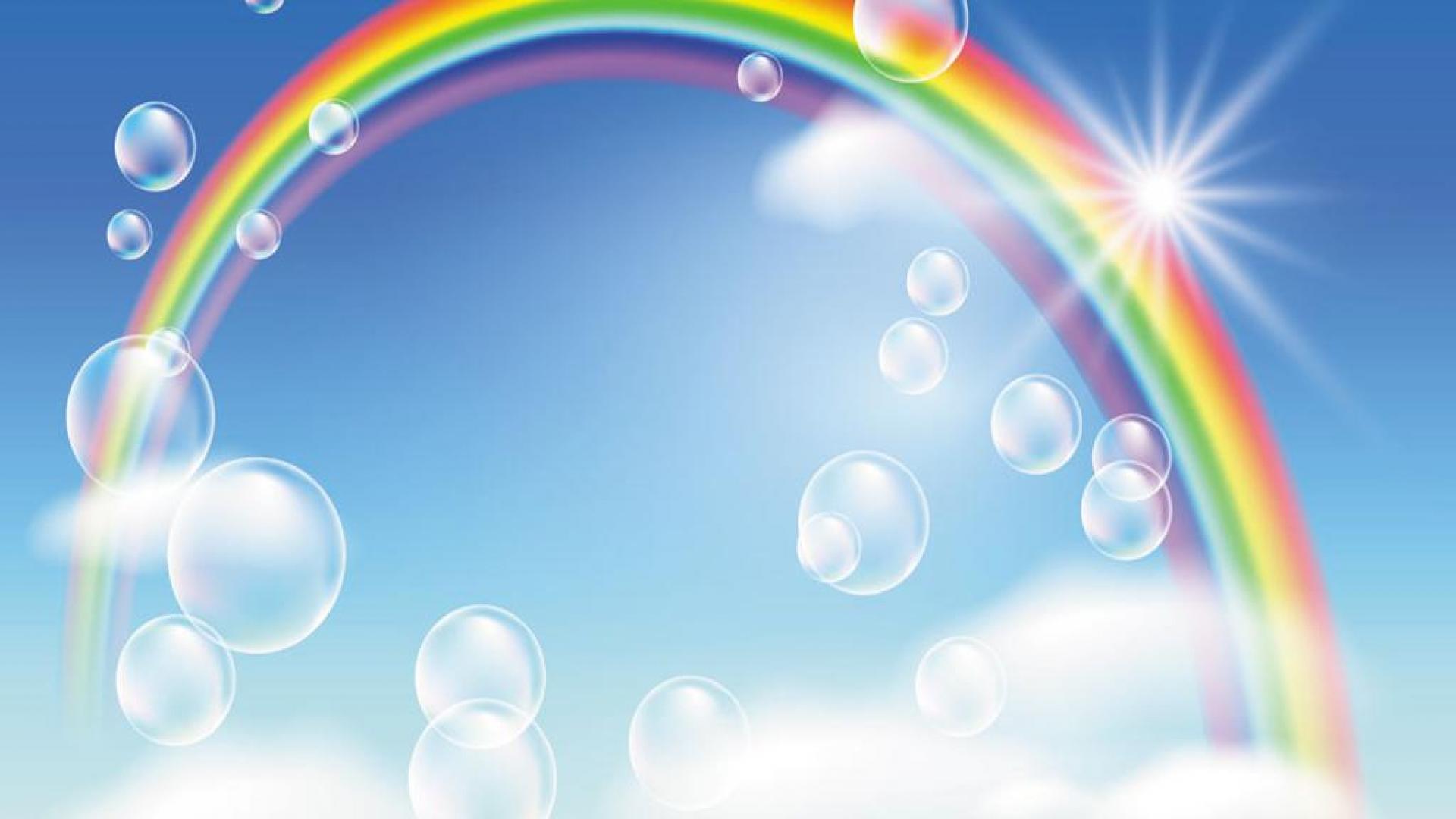 Познавательное развитие
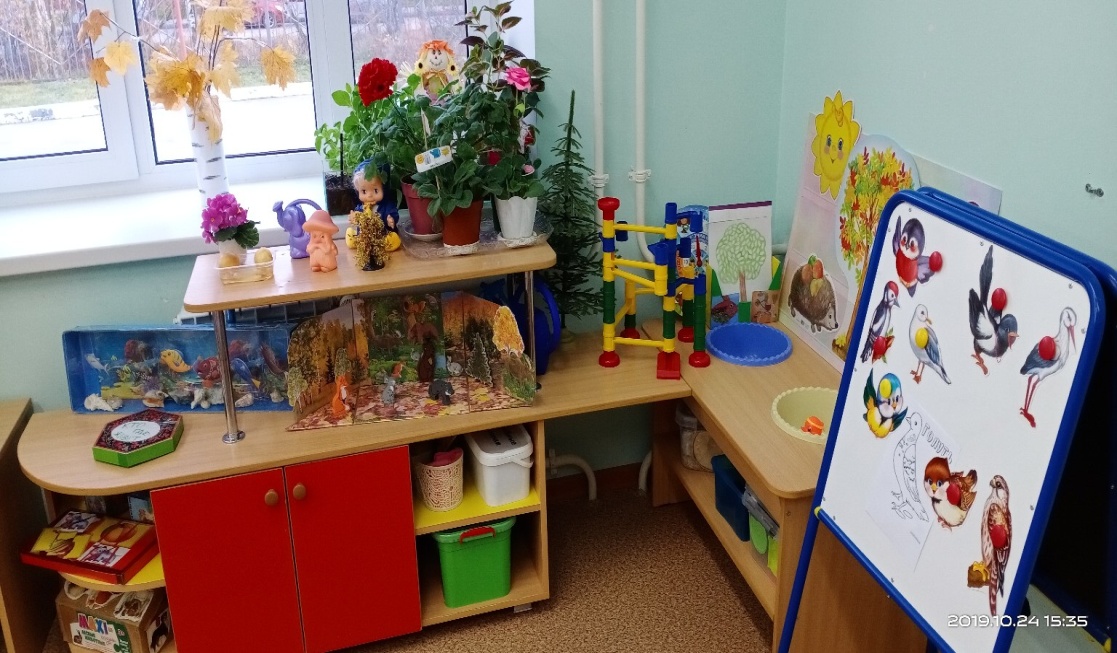 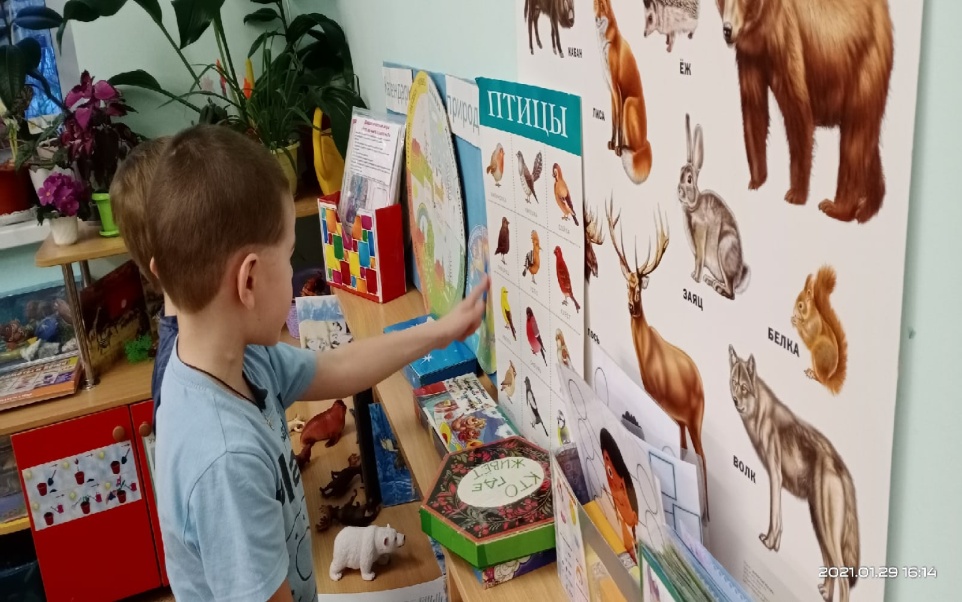 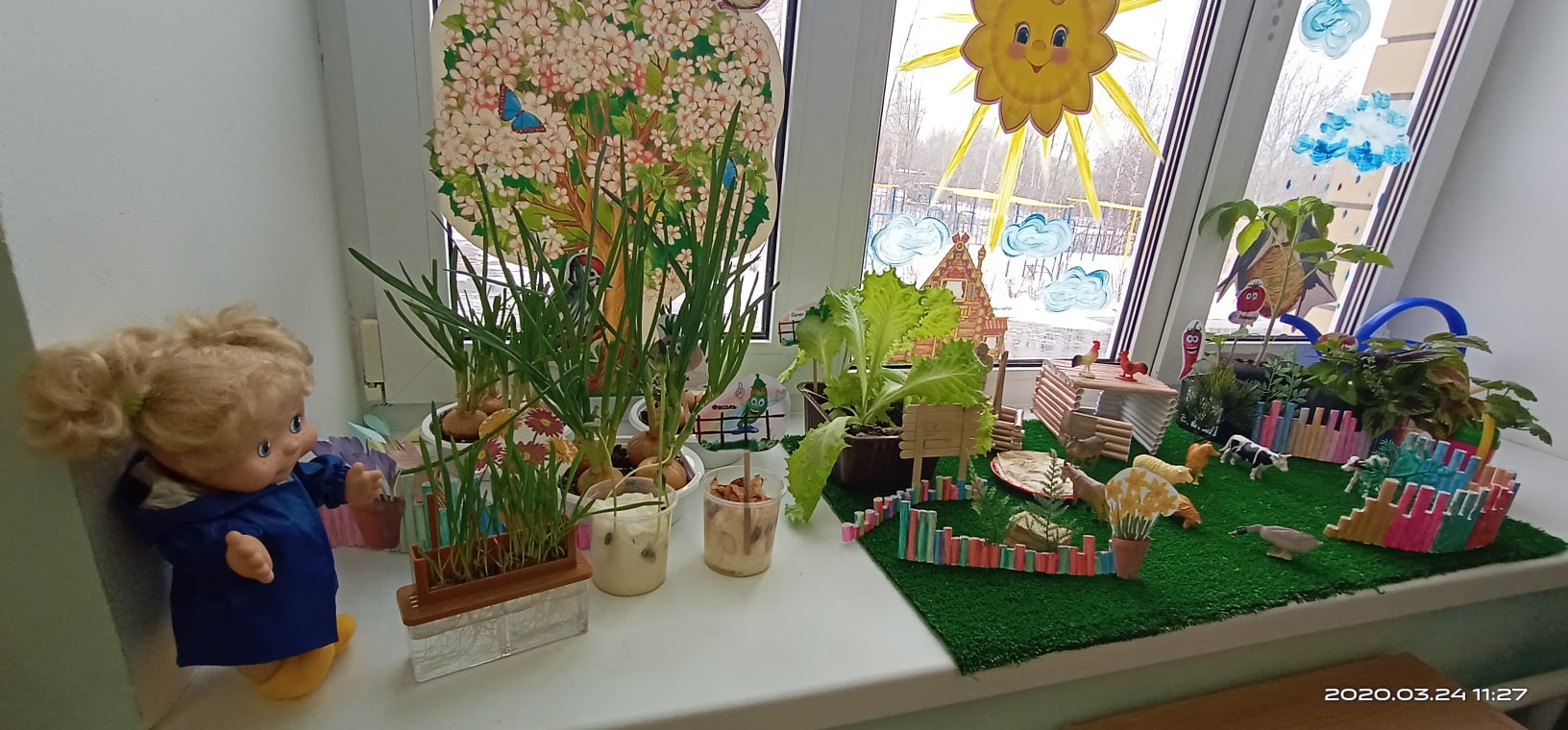 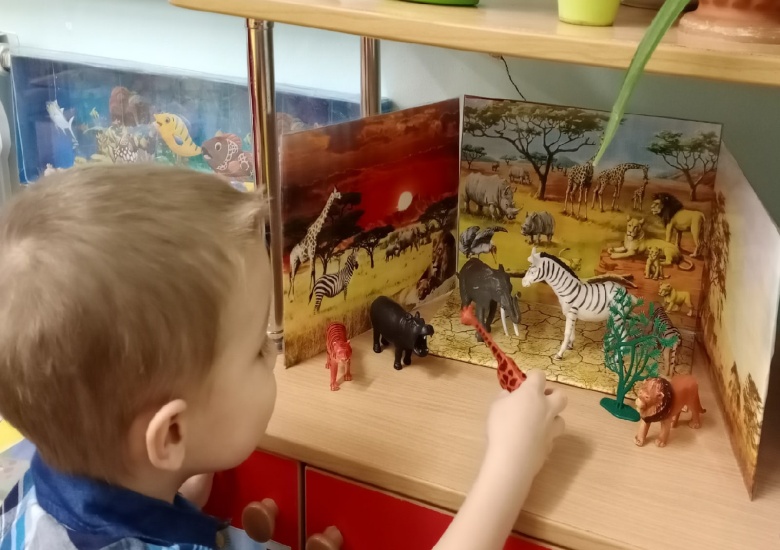 Центр природы, экологии и экспериментирования
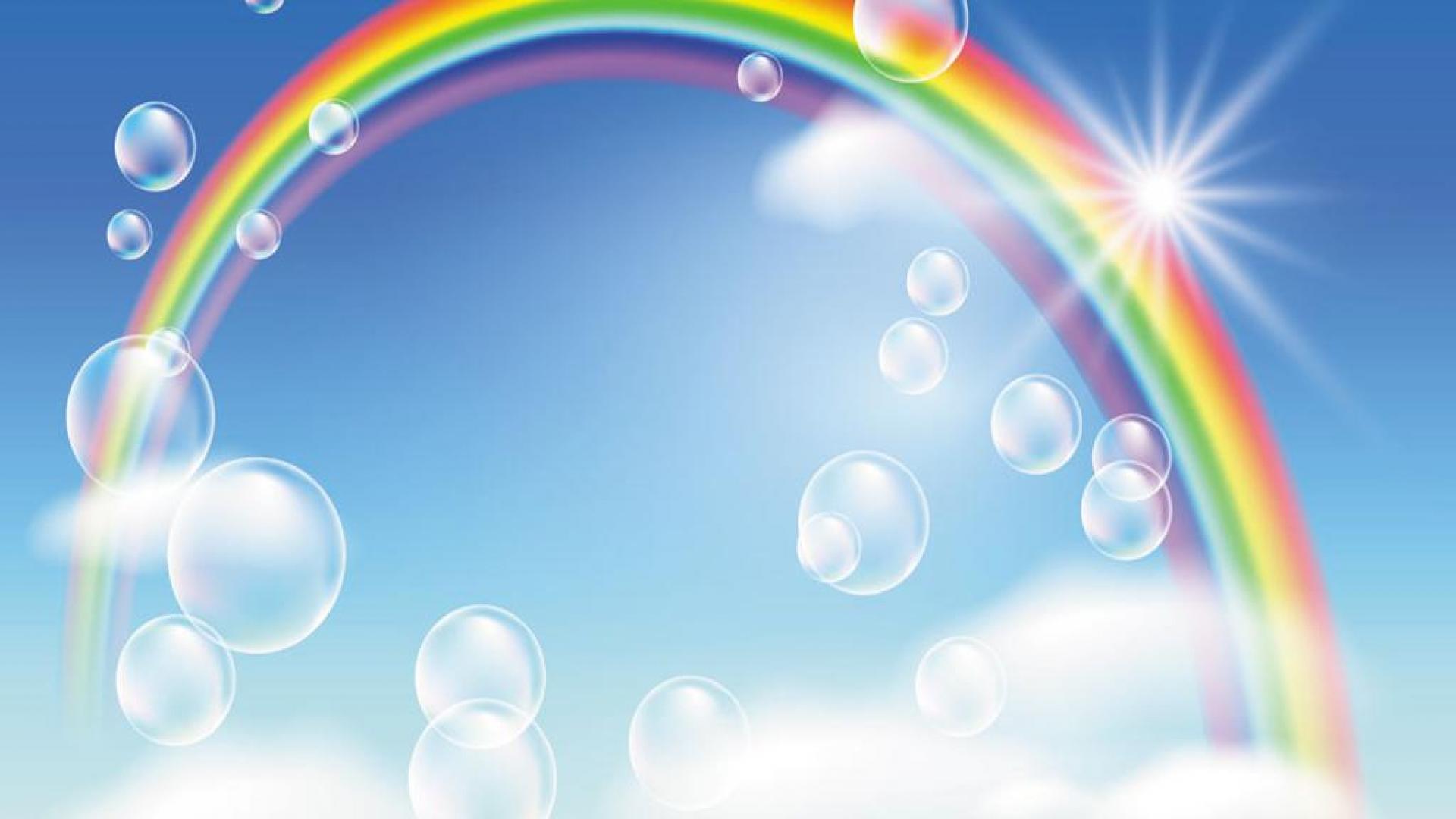 Речевое развитие
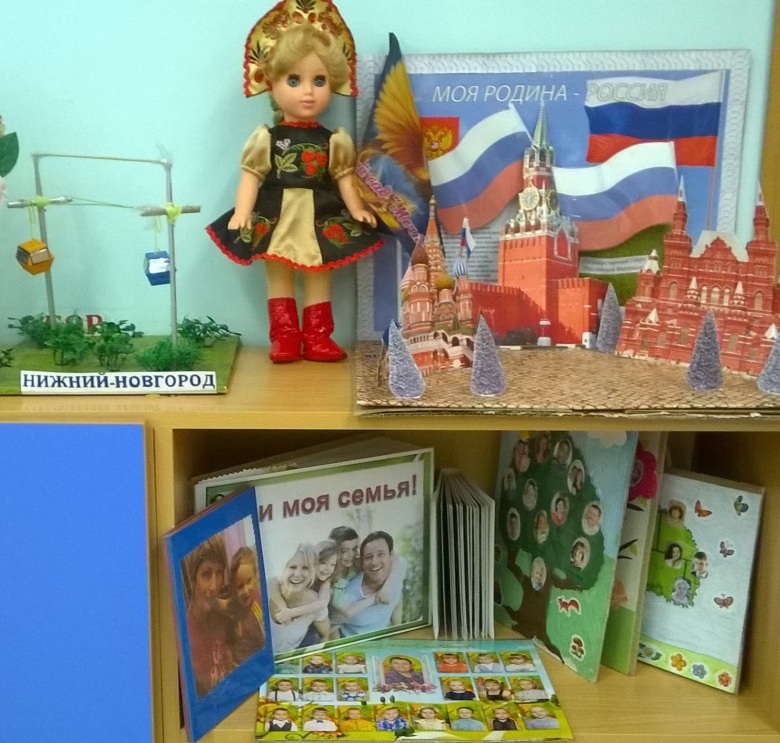 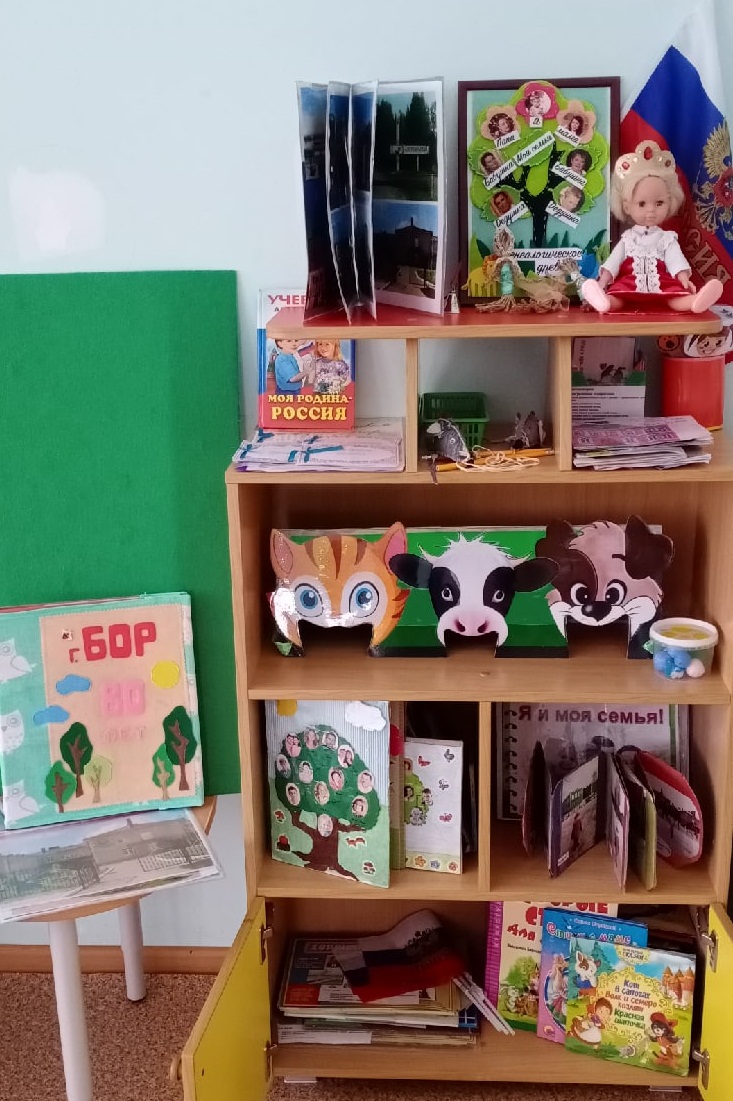 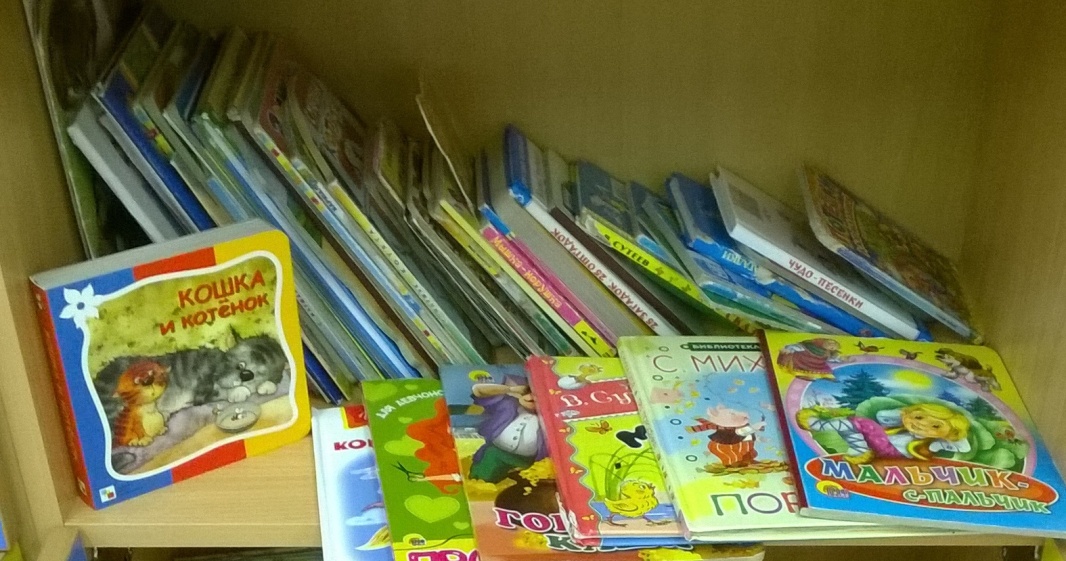 Центр книги и развития речи. 
Познавательное развитие: патриотизм и краеведение, мой дом и моя семья.
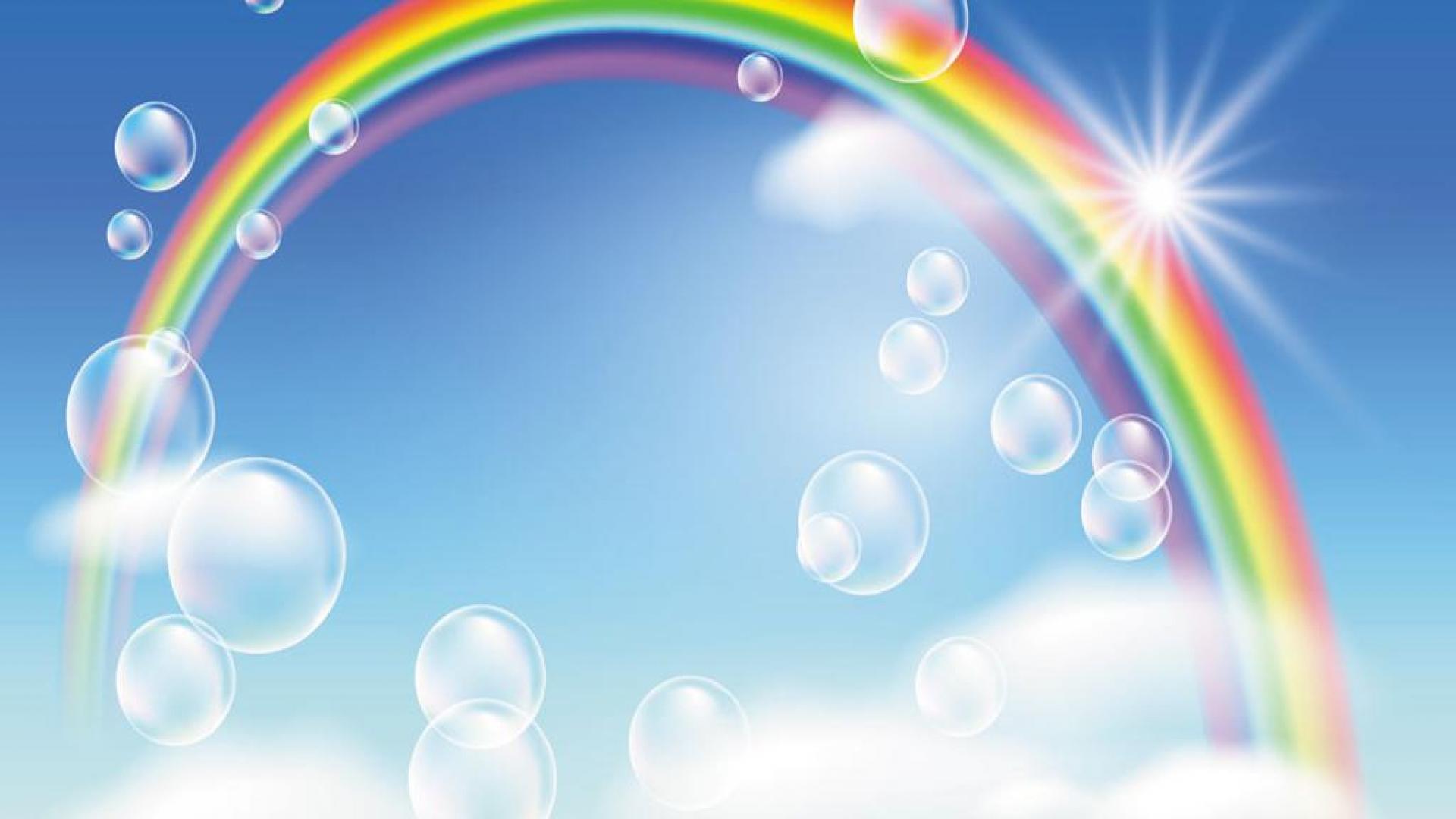 Художественно-эстетическое развитие
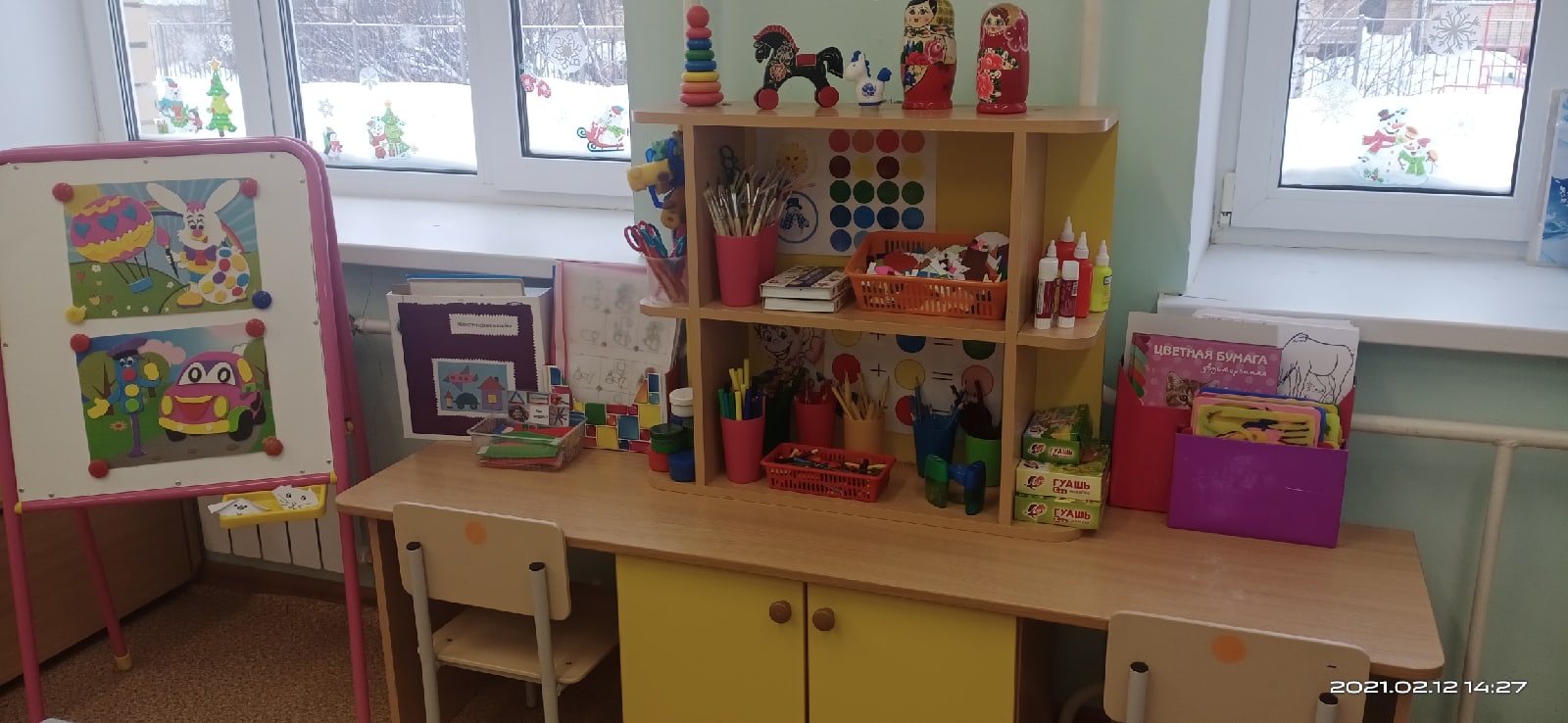 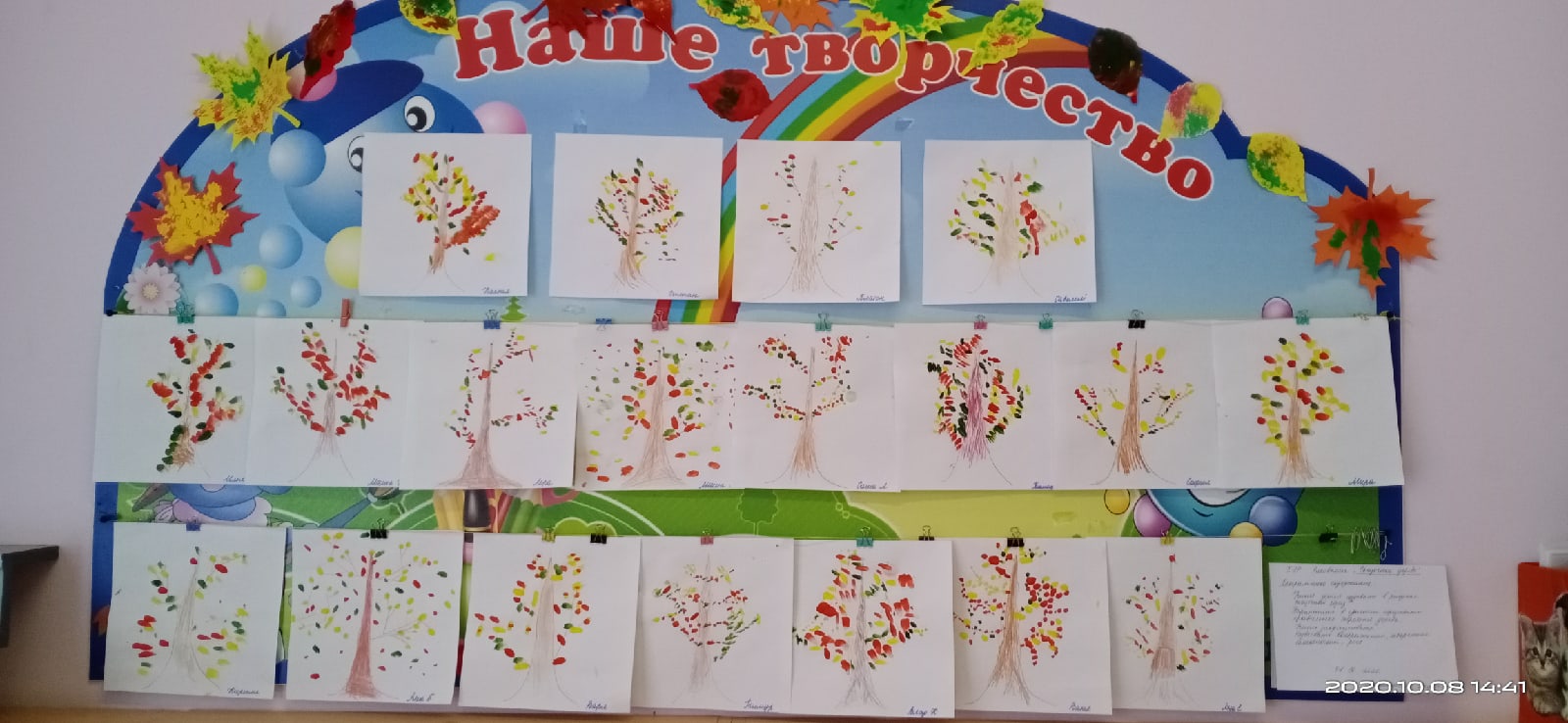 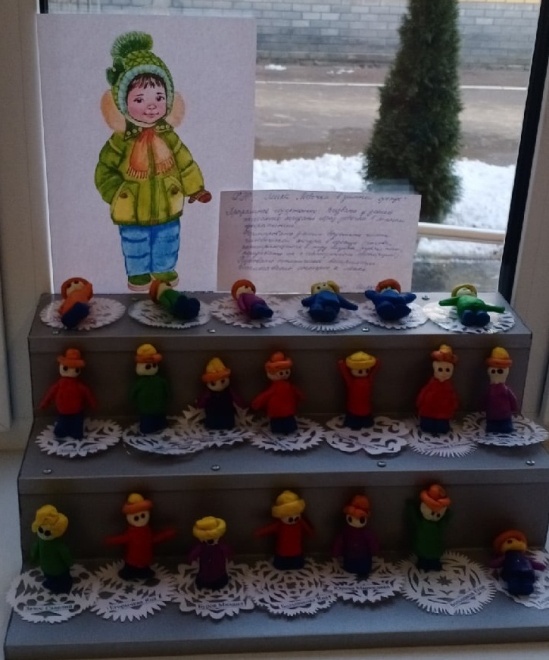 Центр изобразительной деятельности
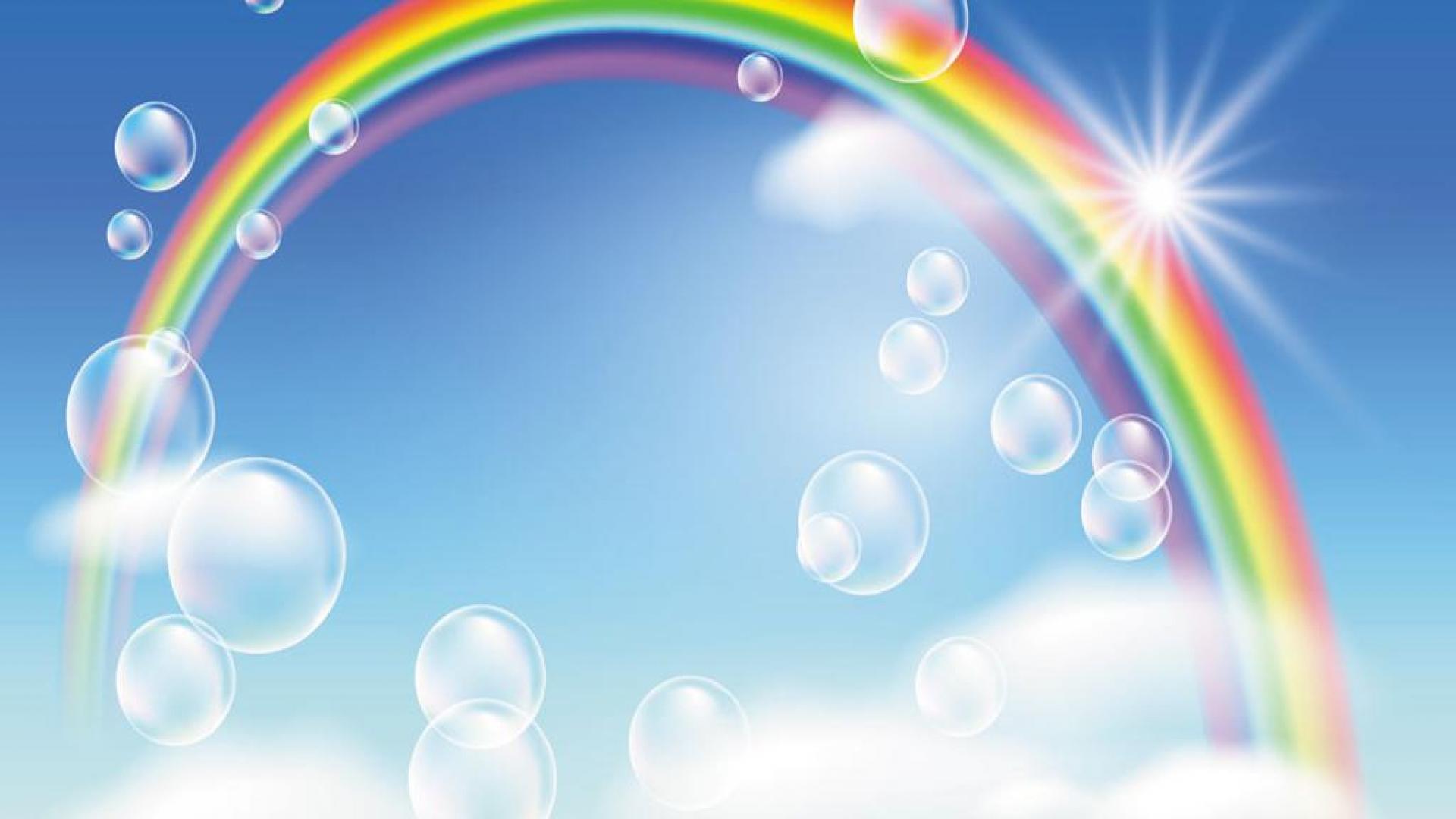 Художественно-эстетическое развитие
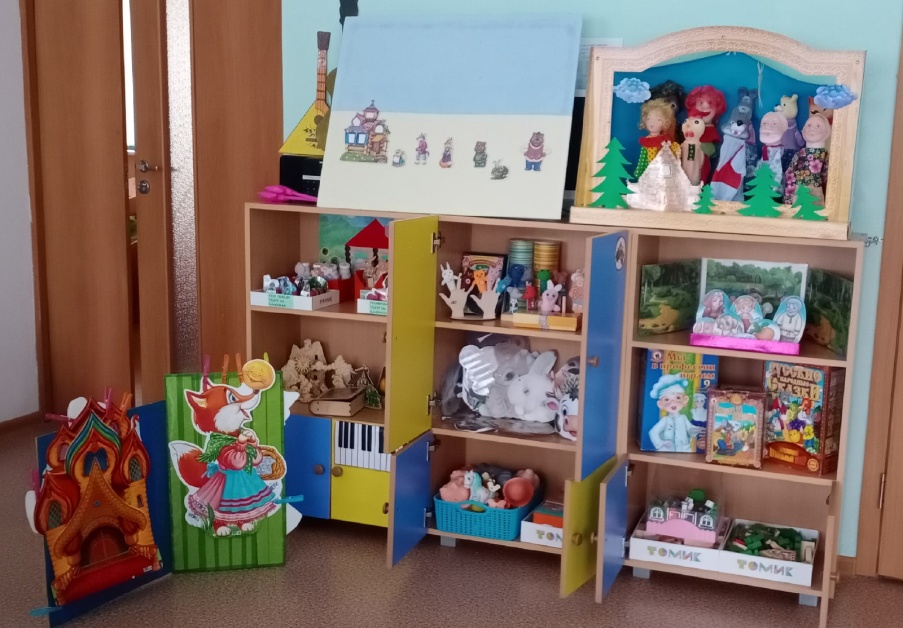 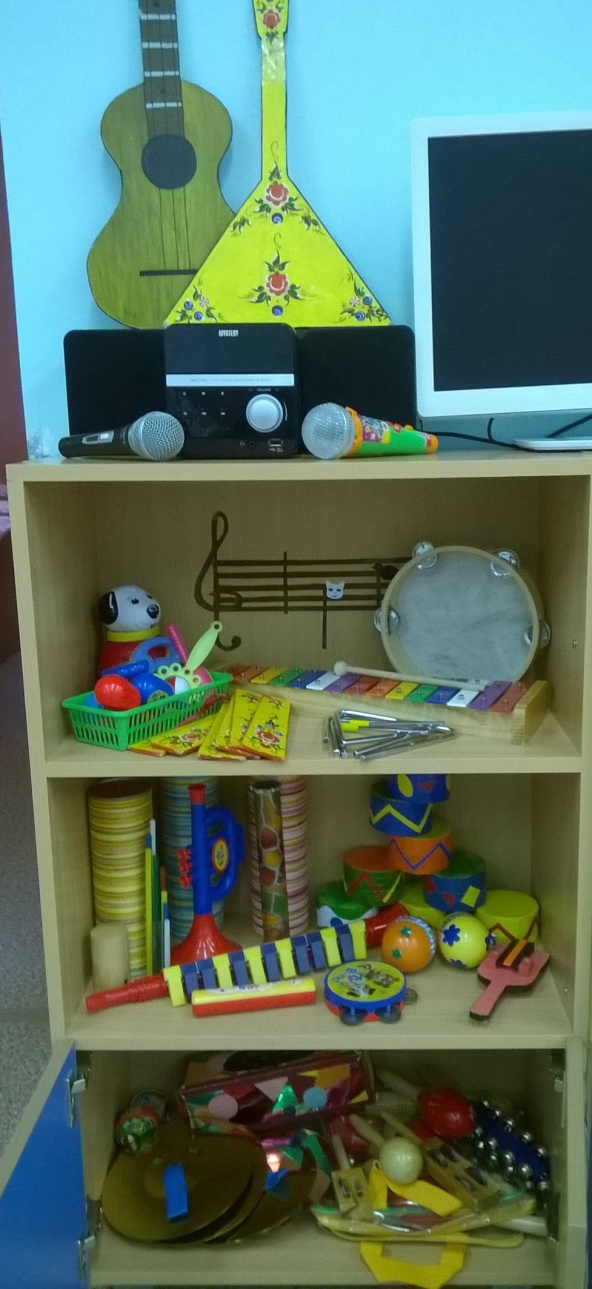 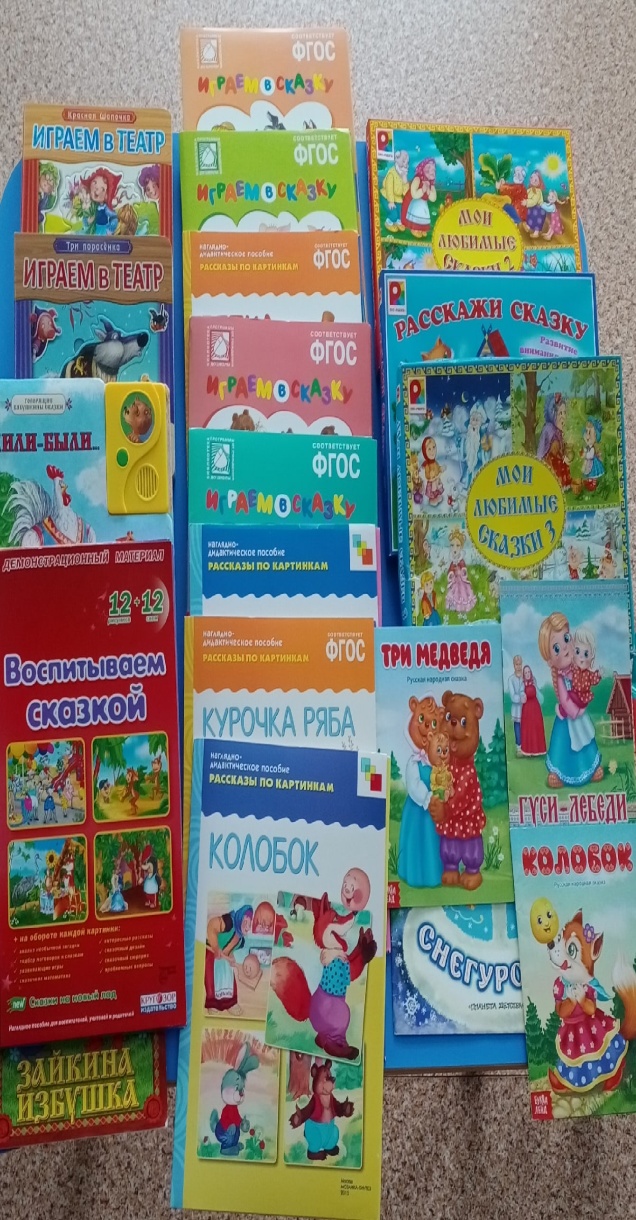 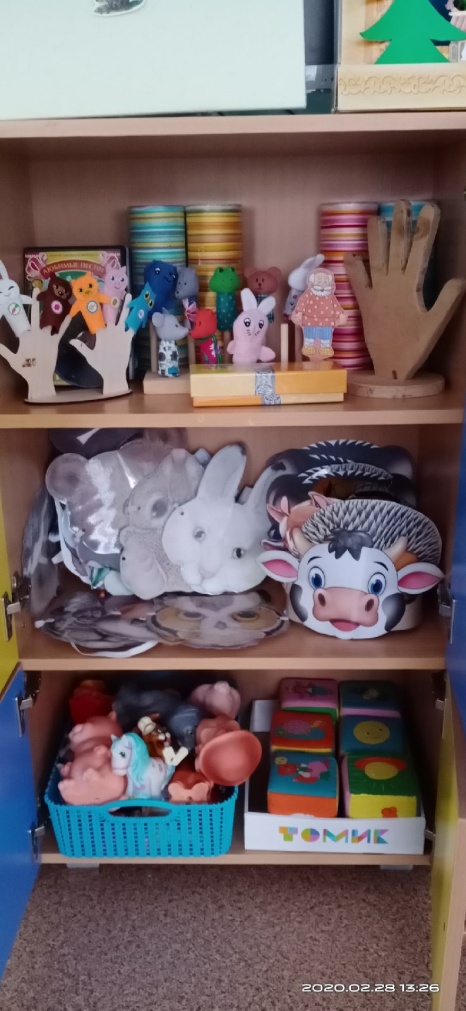 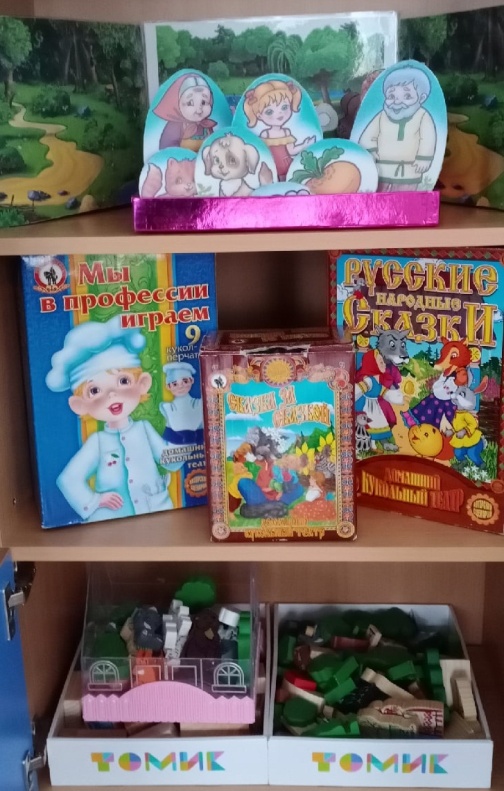 Центр музыкальной и театральной деятельности
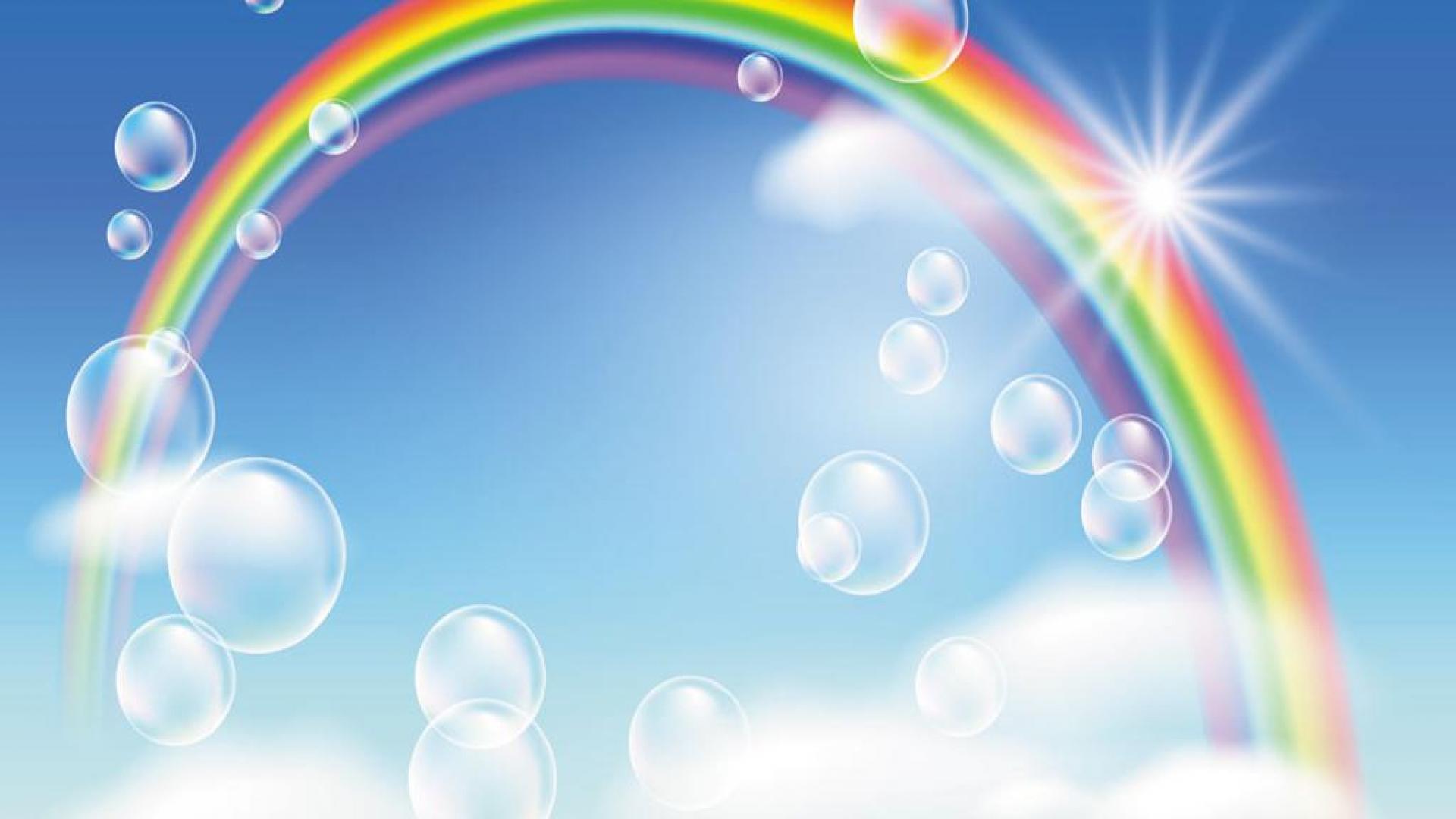 Физическое развитие
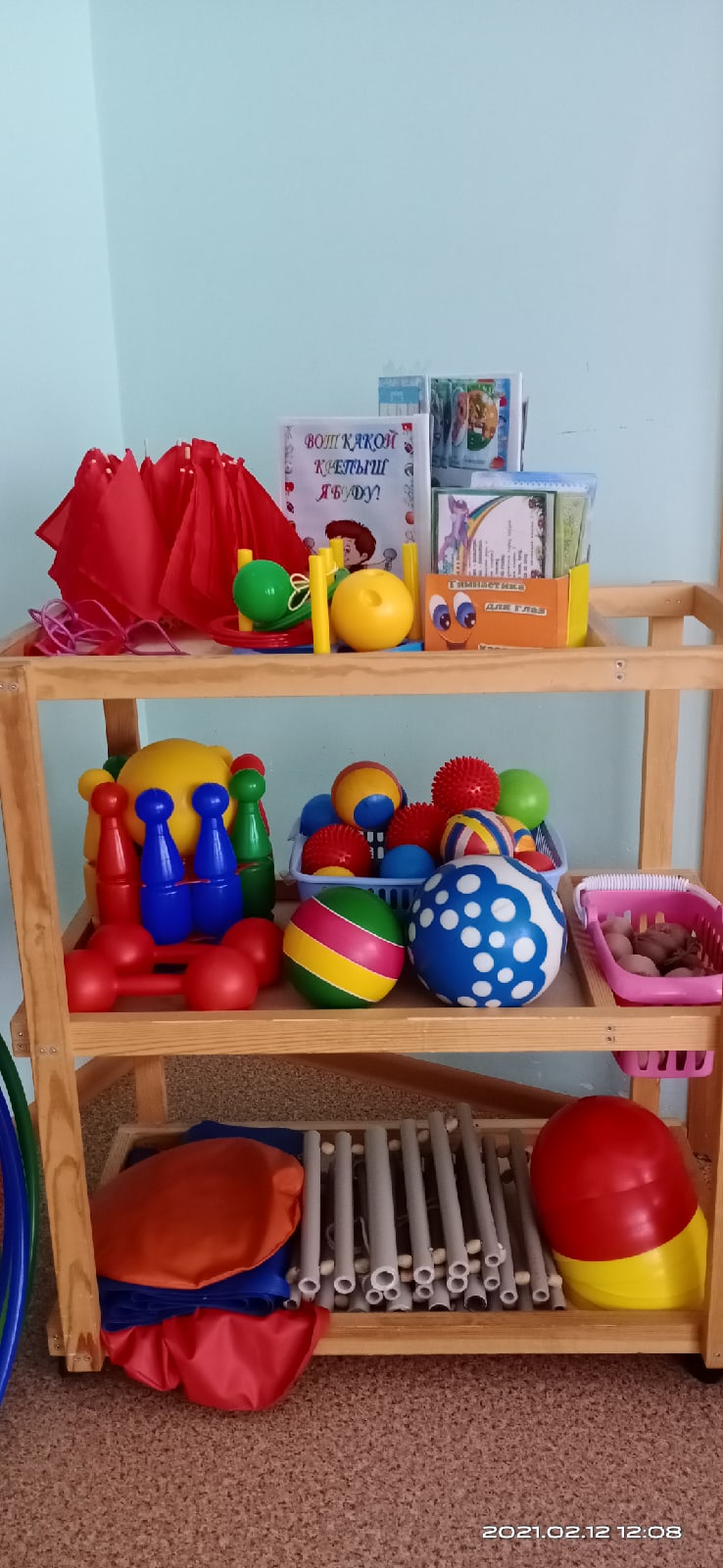 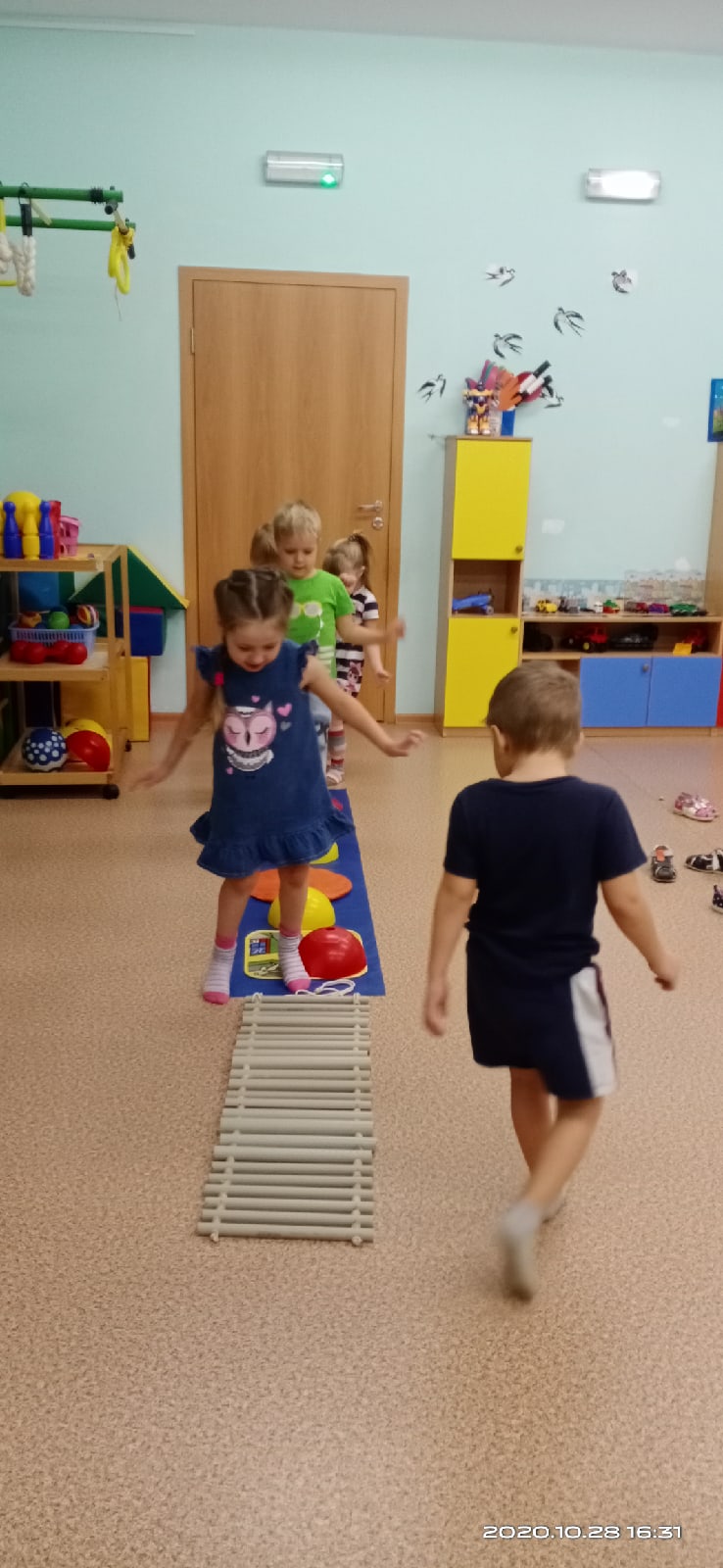 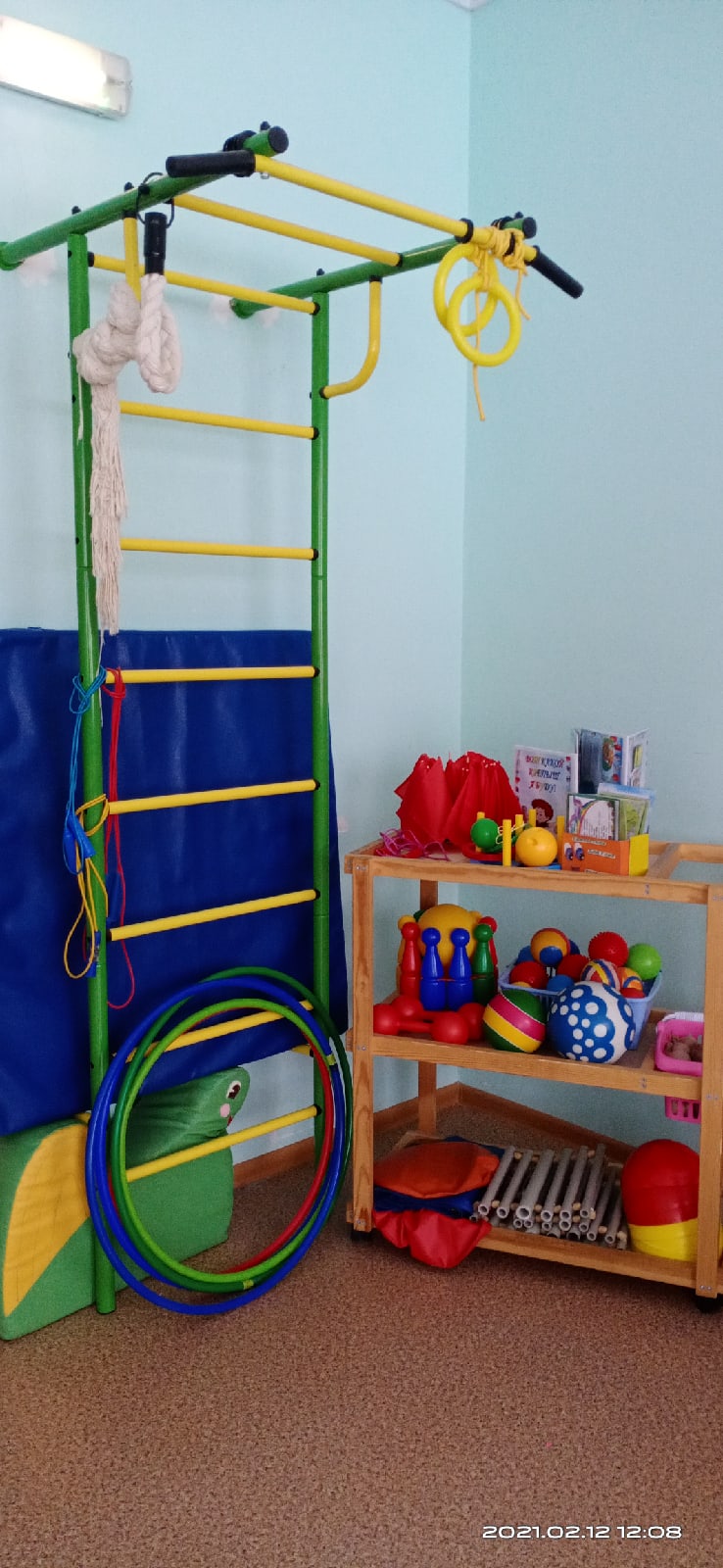